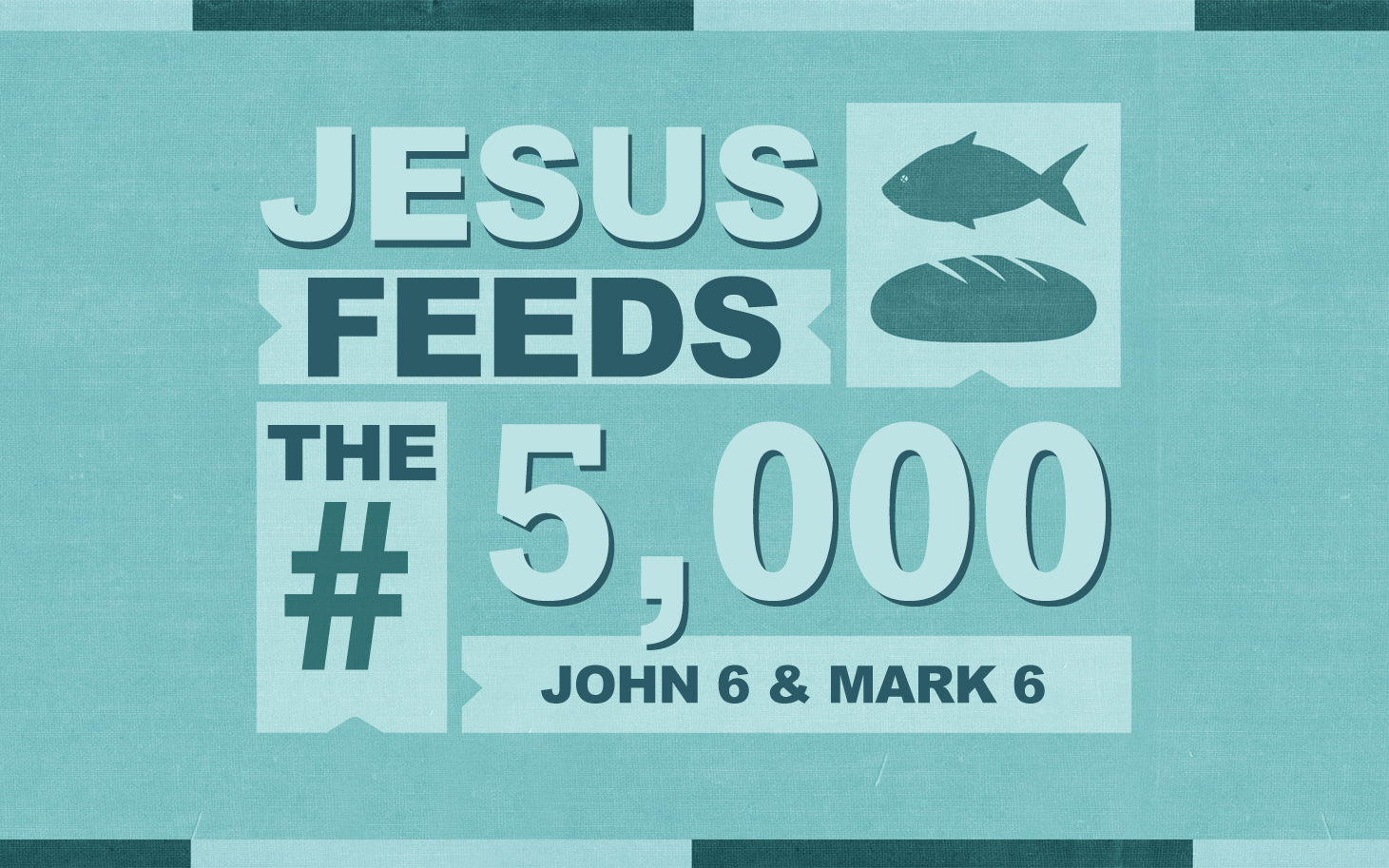 [Speaker Notes: I want to take this well known story and really enjoy it on two levels.   It is simple enough to bring a smile to our face on the first reading and detailed enough to challenge all of us.

John 6:1-15]
Jesus Proves His Power
The Timing: A Meal Even More Memorable Than The Passover. (vs. 4)
Philip’s Test: Do We Ever Feel Like We Don’t Have Enough To Serve God? (vs. 5-7)
Andrew’s Insight: We Can Trust God With All That We Have. He Can Multiply It To Fulfill His Mission. (vs. 8-9)
[Speaker Notes: Context….  MEMORABLE MEAL:  Passover is special.  But if I’m in their shoes – I think this would be one of those years where I remember the special thing that happened BEFORE the main event.  Example….December 17th…Just a week before Christmas.  I remember a lot more about our wedding than I do about Christmas!  Not just what God did thousands of years earlier – but WHAT GOD is doing RIGHT NOW!

Context…  200 denarii of bread.  *Not an impossible sum (such as the 10,000 talents.)  In fact, 200 denarii is about what a dozen poor fishermen might be carrying.  Imagine if a dozen of us all emptied our pockets – would we have $100?  ?   $300??   Vs. 5-6

Phillip looks at this situation with an eye for the numbers. What tangible resources do they have.  JESUS wants them to see the intangible. JESUS wants them to see what GOD CAN DO through them.  Phillip is so literal.  He asks “how”  and says “they would only get a little.”  What we have will barely even make a dent.
 But Andrew comes and responds as the one who sees more. Who looks past the MONEY to see the MASTER and steps forward to see what GOD will do – if we just give him EVERYTHING.

** Sometimes we feel like even if we all worked together – with a bunch of our friends – we just wouldn’t have enough. This miracle tells us: WITH GOD we have MORE THAN ENOUGH!
Friends – we should be challenged to see what GOD WILL DO – when we TRUST HIM with everything!

PROVIDING PLENTY:   “As much as they wanted”]
Jesus Proves His Identity
Jesus Is The Great Teacher
“teach them many things” Mark 6:33-34
“send them away…” Mark 6:35-36
Let Us Seek Jesus To Learn God’s Will.
Let Us Seek Jesus, Even When It Means Getting By on Barley.
Because Jesus Is The True King.
John 6:15
[Speaker Notes: GREAT TEACHER:  “the prophet…” John 6:14

Send Them AWAY???  Why send them away?  Because they wanted to stay.  They were staying with NO PROMISE of food.  Jesus didn’t use food to draw a crowd. He taught about RIGTHEOUSNESS and the CROWD WANTED MORE!

• BLESSING Not a BRIBE – Mark 6:34 – they came to hear him preach and to be healed.  They were willing to stay with no promise of a meal – bc being with Jesus was that important.  The Food is the kindness of God – not a gimmic to generate a following.  *When the world around us views the church as a glorified ATM, and is only seeking worldly satisfaction – they are missing what is MOST VALUABLE – God’s only SON!

6:15 – Greater than physical kingdom – you don’t turn down the throne lightly.  He is thinking about MORE than physical food. He is aiming for those hungering and thirsting for rigteousness.

WE NEED TO KNOW WHO HE REALLY IS:
He Is The Son of God. (John 6:14)
His Plan Is Greater Than A Physical Kingdom. (John 6:15)
For The Disciples Following Him
He Came To Be Our Compassionate Shepherd.
He Can Be Fully Trusted.
He Wants Us To Give It Our All.]
Jesus Proves His Loving Leadership
Jesus Foresees the Solution, Before We Even Foresee the Problem. John 6:5
Jesus Helps The Apostles See Just How Fully He Provides. John 6:7,9,13
Jesus Helps Us See What Matters Most.
Luke 9:17-25
[Speaker Notes: Who has come out to hear Jesus?  5,000 MEN!   MEN…. Guys who had to care for their crops, who had to fish for their living, who had to do great physical labor without any of the modern tools we enjoy… THESE MEN found a way to GO spend time with JESUS.  And they even brought their families….  MEN we have no excuses.

• MEN: I know I am talking to literally some of the best men on the planet. You are good providers. You love God and your family. You wake up early and go to be late doing the best you can to be all that God has called you to be – so I don’t say this to criticize you.  I do say it to keep the bar set high.  God has entrusted us with some incredible responsibilities in the family and in the church – in fact, so much that we know deep down – we can’t possibly do this alone.  SO DEPEND ON HIM!  Lean on HIS Understanding.  Be guided by HIS TEACHINGS.  To do that you’ll have to learn from Him, Trust Him etc… and that takes spending time with Jesus.  

These guys found a way to do just that.  Without any of the time-saving convieneces of modern life – they prioritized a day with Jesus over everything else that was competing for their attention.  It might have been easy to say “Passover is coming soon, I’ll slow down then,  I just can’t do this right now.”  But they didn’t.  5,000 men spend the day with Jesus – in fact, they are so determined, they chase him down around the sea – they even bring their families with them.  Brothers – May God Help us to LEAD our FAMILY AS WELL.  No excuses – Just an extra-ordinary afternoon with GOD. 

He PROVES That He Can Be Followed!

FULLY PROVIDES:    You NEVER come away EMPTY when you give it all to God. • NEVER EMPTY: It seems the lad (and Andrew) is willing to do what Phillip is not – to give all he has to the Lord.  Do you ever struggle with that – Lord, you’ve given me so much, I love you and I want to give you…this much.  God wants us to see What Wonderful Things HE can do, when we give it ALL to Him.

WHAT MATTERS MOST:  >  They come to realize HE is the Son of God.

Will you follow Him??  Sometimes people say…oh I can’t…I’m too busy… I just don’t have the time.]
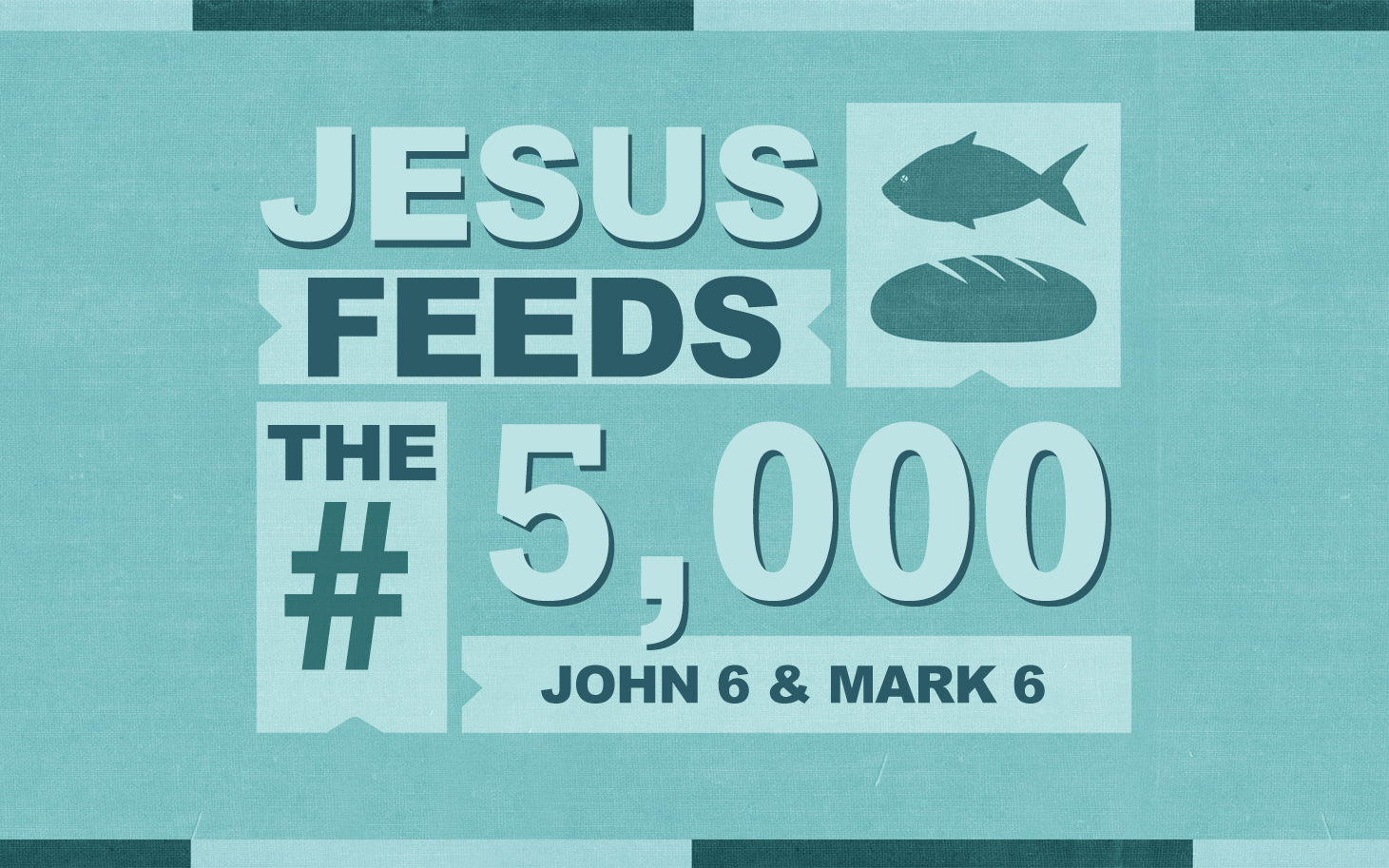 [Speaker Notes: Today – ask, what are you brining to the LORD and what are you holding back?

It is time to bring it ALL to God. To Die to Sin & Live for HIM.]